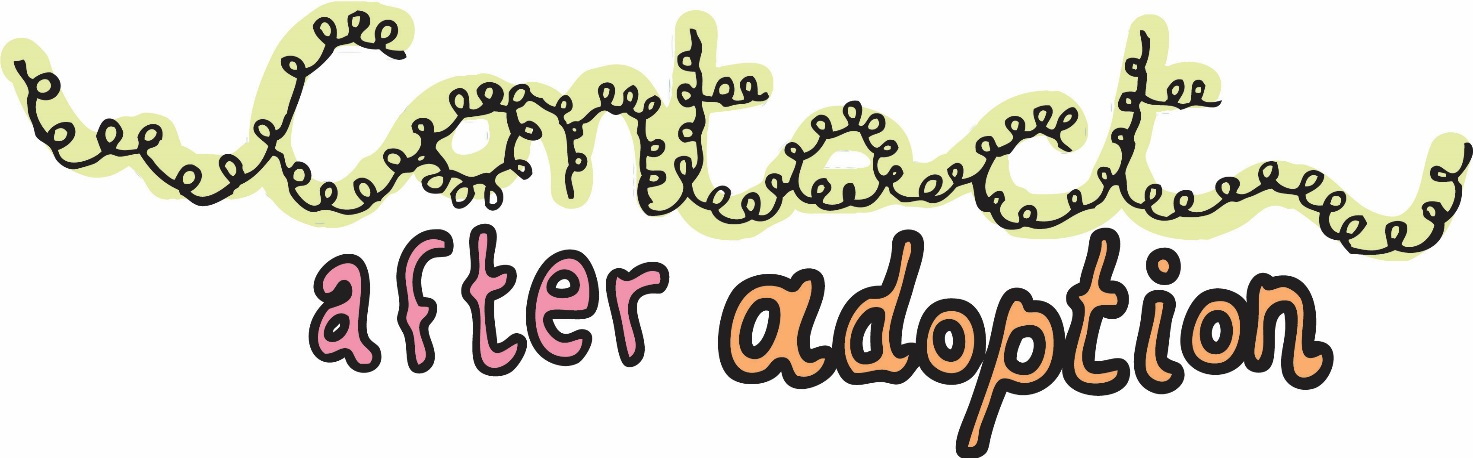 The Role of Contact in Contemporary Adoption 	

Professor Beth Neil
A history of questions about post adoption contact…
Q: Post adoption contact! That’s a really bad idea isn’t it?
A: Not necessarily
Q: Contact sounds great! perhaps everyone should have it?
A: Not necessarily
Q: When and how does contact work/not work?
A: At last, a good question!
“It must be right for the child. All children are different so there must be very flexible guidelines around contact. I think it’s a case of experience, you need workers who are experienced enough to be able to say ‘I think this is what you should do with this child in this family in this particular case’. But even that must remain flexible as the children change.” (Adoptive mother)
The ‘Contact after adoption’ study: Face-to-face and indirect contact with adult birth relatives for children adopted under age 4 (Neil et al, 2013)
Longitudinal: pre-school, middle childhood, late adolescence
Birth relatives, adopted children/young people & adoptive parents
45 adoptive families and 32 birth families at Time 3 (mean age 18)
The ‘Supporting direct contact’ study: Face-to-face, agency mediated contact (Neil et al, 2011)
55 adoptive parents
39 birth relatives
Contact pathways over time (Neil et al, 2013)
Face-to-face much less common than ‘letterbox’
Most contact infrequent and voluntary
Many contact arrangements ‘fell by the wayside’ – 1/3 of YP had lost all contact by age 18
Contact with parents least enduring
Indirect contact less enduring than face-to-face
Reductions often driven by wishes of adopters or child; some birth relatives had died
Some increases in contact in adolescence inc. though social media
What do adopted children need?
Security, love and to ‘belong’ in their new family
Knowledge of their birth family, their personal history and ‘why’ they needed to be adopted
To manage feelings of loss and separation 
To make sense of being in more than one family
To recover form early harm
[Speaker Notes: Need security, love and to ‘belong’ in their adoptive family
Need to make sense of who they are:
knowledge of their birth family and their personal history
Understanding ‘why’ they needed to be adopted
Managing feelings of loss and separation 
loss of their birth family
loss of self and of genealogical continuity
feelings of regret about not being biologically related to the adoptive family
feeling rejected or unwanted
a status loss to do with feeling different]
How does contact work out?(Neil et al, 2011; Neil et al, 2013)
Every case is different; no one type of contact is best in all cases
Indirect contact often more complex than direct
Contact can have benefits for child, adopters and birth relatives: information, managing loss/dealing with anxiety, maintaining open communication 
Contact works for the child when the adults collaborate and respect each others different roles
Contact does usually not often affect child’s overall development; it can promote identity development.
[Speaker Notes: Neil, E., Beek, M., and Ward, E. (2013) Contact After Adoption: a follow up in late adolescence. Research report available at: http://www.uea.ac.uk/documents/3437903/0/Contact+report+NEIL+dec+20+v2+2013.pdf/f2d766c7-39eb-49a3-93b7-1f1368a071a1 

Neil, E., Cossar, J., Jones, C., Lorgelly, P., & Young, J. (2011). Supporting direct contact after adoption. BAAF.]
Practice model: contact in permanent placements
Start here
What else?
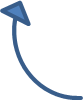 Support suspension of contact
How can this contact support this child?
Setting goals: what benefits do you hope will be achieved?
Potential benefits for adoptive parents
Finding out about their child’s background and birth relatives
Helping them communicate with their child
Helping them manage anxieties: "For me, a mother popping up out of the blue would feel very threatening.  So I don’t have that threat because we already have that relationship with her.”
Bringing them closer to their child
I think it actually makes them feel more part of our family… Every contact we come away feeling more secure really…more certain that they need us as parents and that they are our children (Adoptive parent)
[Birth father] was a right mess and very quiet and very, so young looking, and you just felt quite sorry for him really … we don’t think of them as these ogres anymore.  It could have been very easy just to be very negative about him forever.
(Adoptive parent)
Potential benefits for birth relatives
Mitigating feelings of loss and guilt
Reassurance about the child
Being about to still contribute something to the child
Maintaining a valued relationship
I just enjoy every moment, every time I see them…I love having contact
The children need this contact…to help them adjust to what has happened in their lives…we feel they just need the reassurance of knowing that their birth family is still there and care about them
I know she is very happy where she is and that makes me happy
Birth relatives: Neil et al, 2012
Young people’s satisfaction with openness (Neil et al, 2013)
Satisfaction with contact varied within all levels openness; it was associated with contact reliability/predictability more than type
Dissatisfaction often associated with gaps in contact
Most saw some benefits in having contact and argued that the option should be there:
“Even if the contact is only brief.. I think social workers should ensure that the option of staying in contact is always left open”
Benefits of contact for adopted young people
[My parents have] always been really open about it, we don’t have to be scared of ‘can we talk about our birth family in front of them, will they get upset?’
[Getting letters back] makes you kind of feel that that even though we’re not with them, they still care,…they didn’t just completely dismiss us.
It’s nice to be able to see her and have a complete picture of her …[What I’ve got out of contact is] knowing who she is and what she was like, rather than thinking ‘she could be like this’ -  it’s like you can have this whole little fantasy world ..and once you see her, you know it’s not going to happen
17 year, face-to-face contact with birth mother and grandmother
She was like a proper nan…She’d do stupid little nan things, and even though you only used to see her at this place, I don’t know, I’d go and give her a hug. I really liked seeing her.
Challenges of contact for adopted young people
It’s upsetting to see her how she is, but I like to see that she is okay and that she’s safe
It is good to know I was being thought of, but at the same time I still feel like they think they know me and I don't feel like I know them.
I don’t know how she feels. That’s one of the horrible questions that I ask probably on a weekly basis ‘what happens if I get to 18 and she doesn’t like me?’
I felt like I’d been led on through the letter contact because I thought that she was this amazing woman and then she turned out to not be that at all.
Contact and adoptees’ development : (Neil et al, 2013)
Adoption mostly worked well to provide children with a supportive and loving family for life.
Many young people had developmental issues that increased or emerged in adolescence.
Contact unrelated to overall development
Contact sometimes needed to take ‘a back seat’ when children were struggling
Adoptive identity (Neil et al, 2013)
[Speaker Notes: Cohesive  n= 16
Unexplored n= 5
Developing n=5
Fragmented n= 6]
Identity patterns
Unexplored (N=5): YP at ease with very simple adoption story
Developing (n=5): feeling ‘there’s got to be more to it’
Cohesive (n=16): worked through, balanced view of adoption that made sense to YP
Fragmented (n=6): strong negative feelings, lack of coherence in adoption narrative
All I know is when my birth mum was born, her mum didn’t have a very good upbringing so didn’t really know how to look after her…so when it came to having kids she didn’t know how to bring us up…she mixed with the wrong people and with drugs …it was safer for us to be adopted. [Meeting my birth mum], it just kind of made me understand in a way why she did it and that …even though she’s part of my life, she’s not a big part of my life.  (Cohesive)
[Speaker Notes: high levels of exploration about adoption
Detailed, coherent stories that seemed realistic
thoughtful about their own feelings and the perspectives of others
were ‘at ease’ with their adoption story, even if this was difficult
emotional responses were appropriate, but difficult feelings were not overwhelming
strong sense of connection to adoptive family 
saw the reason for their adoption as understandable, necessary or justified
views of birth family varied from case to case]
I have no idea [why I was adopted], it could be completely different. That’s the story that I’ve been told, but I have no idea. It’s that uncertainty which hurts. 

What does  adoption mean to you?
I would say um just the word, not necessarily my opinion; I would say ‘I was taken away from my birth parents to have a better life’. It doesn’t necessarily mean that’s how it happened or that’s what happened…I don’t know if you understand the degree that it bothers me…and it can bother me daily, even now, its like a burn
(Fragmented)
[Speaker Notes: A fragmented adoptive identity: key themes
 
narratives about adoption lacked coherence and were often rigid, ‘stuck’ or seemed to be ‘going round in circles’
some people avoided exploration of adoption because they were very anxious about what they might find
strong presence of negative feelings such as anger, sadness or loss - at life in general, or specifically about adoption
four young people sent felt a connection with their adoptive parents, but two young people had a shaky sense of belonging in their adoptive family.
ambivalent feelings about birth family
feelings that being adopted was a source of stigma or emotional turbulence]
Was contact linked to identity?
84% of those with ‘cohesive’ identity were having birth family contact (versus 44% of others)
Levels of adoptive parent adoption communication openness higher for those in ‘cohesive identity’ group, and lowest in ‘fragmented’ group. 
Key role of adoptive parents in facilitating identity development though communication and contact
Steps to identity coherence
Practice model: contact in permanent placements
Start here
What else?
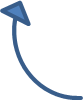 Support suspension of contact
How can this contact support this child?
Assessing strengths & risks: children
Younger placed children with fewer problems can cope best with contact, but they may need it less
Older children with more problems may find contact harder to cope with, but they may need it more.
Assessing strengths/risks: adults
Within the kinship network, do the adults involved support and promote the child's connection to BOTH families?
Adoptive parents: adoption communication openness (CO)
Birth relatives: acceptance of adoption
Commitment to contact and willingness to ‘work at it’
Face-to-face contact was associated with higher levels of ACO and birth relative acceptance
High ACO
Positive acceptance
Direct contact
Neil, 2009: British Journal of Social Work;  Neil 2007: Adoption Quarterly
The trouble with planning contact during proceedings…
Well if the court thinks I’m a terrible parent, perhaps my child will be better off with me out of their life
Adoption! I’m not going to think about that – I’m fighting to keep my child!
Will I love this child and will they love me?
What will happen to me? Who can I trust?
What if the adoptive parents are horrible?
Will I ever get a child? I better say the right thing!
Where contact may destabilise placements
Cases of traumatic/abuse neglect (Howe and Steele, 2004)
Continued lack of support for placement by birth relatives (Neil et al, 2011)
Too high frequency – new family unable to function as ‘family’ (Neil, Beek and Schofield, 2003)
Behavioural/emotional problems of child following contact put too much stress on family (Mackaskill, 2002)
Contact perpetuates idealised view of abusive birth parents (Loxtercamp, 2009)
Sibling contact (Cossar & Neil, 2013)
Family boundary issues: complex networks, relationships between sets of parents, managing ‘the information flow’
Benefits: relationships, reassurance, identity, positive models of parenting for older sibs
Challenges: role changes, absence of ‘normal’ family practices, different perceptions of birth family, risks posed by siblings
Practice model: contact in permanent placements
Start here
What else?
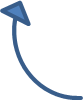 Support suspension of contact
How can this contact support this child?
How do social workers support contact? (Neil, 2008, Neil et al 2011)
Good practice
Problems in supporting contact
Child’s needs come first, but adults needs also addressed
Support with emotions and relationships
Proportionate risk management
Needs of one or more parties (esp. birth relatives) not addressed
Disproportionate risk management
Contact ‘supervised’ not facilitated: it may be ‘safe’ but not ‘happy’
How does practice need to align with evidence?
Move away from standard formula towards case sensitive planning
Be willing to question assumptions: ‘letterbox is easier than face-to-face’; ‘contact can’t work in non consenting cases’ 
Recognised that successful contact can address difficulties often seen as contraindications (e.g. birth parents’ lack of acceptance, adoptive parents anxieties)
Question own attitudes and values: maintain an ethical climate
For more information….
The ‘Contact after Adoption’ study
https://www.uea.ac.uk/contact-after-adoption/home

Neil, E., Beek, M., and Ward, E. (2015) Contact After Adoption: A longitudinal study of post-adoption contact arrangements. BAAF. 

‘Helping Birth Families’ and ‘Supporting Direct Contact after Adoption’ studies
http://www.adoptionresearchinitiative.org.uk/study5.html

Neil, E., Cossar, J., Jones, C., Lorgelly, P., & Young, J. (2011). Supporting direct contact after adoption. BAAF.


e.neil@uea.ac.uk